Pravokutna projekcija
Svi predmeti su trodimenzionalni.
Tri dimenzije su:
- duljina
- visina                                                                             visina
- širina


                                      duljina                                   širina
Papir, ekran, ploča su dvodimenzionalni. Imaju samo duljinu i širinu.



   širina




                                                  duljina
Trodimenzionalni predmet možemo nacrtati na papiru, ekranu…

                                                             




                                       ovaj kut u stvarnosti je pravi kut, ali na crtežu nije


Ali gubi se realnost (kraće stranice, drugačiji kutovi…)
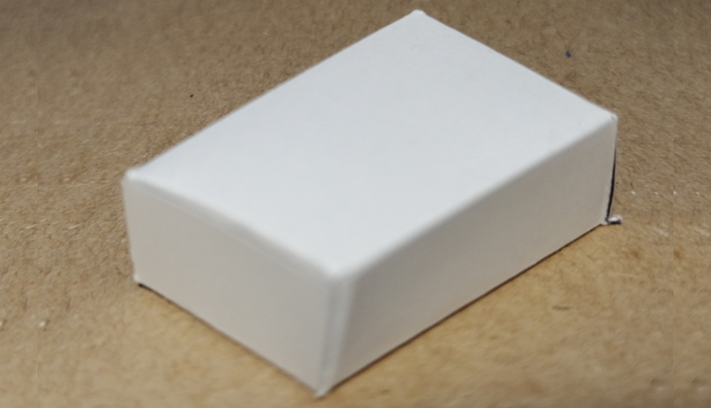 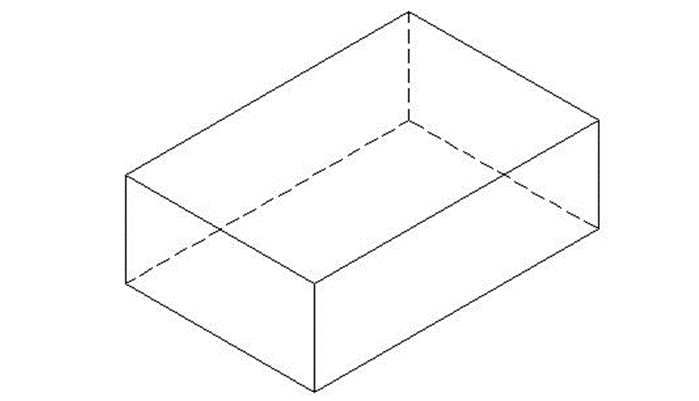 Da bi zadržali stvarne duljine stranica i stvarne kutove, crtamo pravokutnu projekciju.

Pravokutna projekcija sastoji se od 3 projekcije:
 - nacrt – pogled sprijeda
  - bokocrt – pogled s boka                                    tlocrt
  - tlocrt – pogled odozgo


                                                         bokocrt                              nacrt
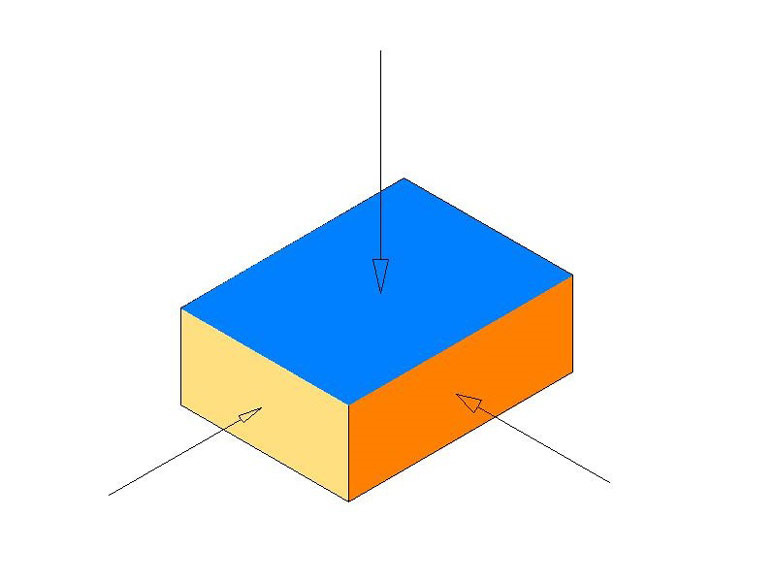 Položaji projekcija


                               NACRT                        BOKOCRT



                            TLOCRT
Klikni
Primjer: Nacrtaj pravokutnu projekciju tijela sa skice.
                                                                     tlocrt
                                                                                                                                                        
                                                                                20 mm
                                                         
                                                                           50 mm
                                                                          30 mm



                                     bokocrt                                                                       nacrt
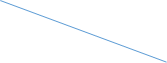 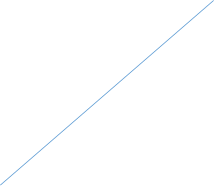 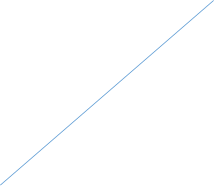 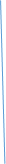 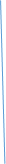 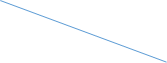 1 cm                            Prvo crtamo dva okomita pravca.
                                                                                                                         Zatim dva pomoćna pravca. Oni neka budu uski, blijedi, nježni.
                                                                                                                         I neka budu udaljeni od prva dva pravca 1 cm.
                                                                                                                             Pa crtamo nacrt (duljine 50 mm i visine 20 mm).

                                                                                                                              sad crtamo još dva pomoćna pravca (nježna, blijeda, uska)

                                                                                                                                           pomičemo se za 1 cm, i crtamo tlocrt (duljine 50 mm
1 cm                                                                                                                                             i širine 30 mm)
1 cm                                                                                                                                     Opet se pomičemo 1 cm i crtamo bokocrt 
                                                                                                                                               (širine 30 mm i visine 20 mm)
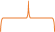 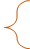 Možda i ovo pomogne - klikni
Domaći rad
Nacrtaj pravokutnu projekciju tijela sa skice.
            tlocrt



                                30 mm
                                         50 mm
                   40 mm

bokocrt                                      nacrt
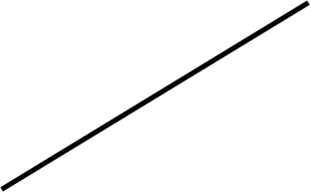 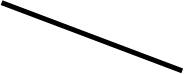 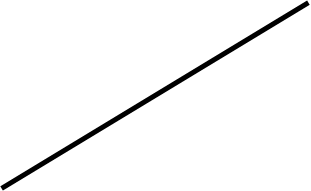 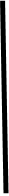 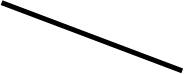 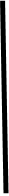